Modern Statistical Production Processes based on a Service-oriented Business and Information Architecture

An Integrated Statistics Approach
“Towards a Integrated Statistics Programme for
 the post-2015  development agenda”
Geert Bruinooge

Global Conference on a Transformative Agenda for Official Statistics
New York 15-16 January 2015
Outline
Challenges 
Responding to the challenges
Traditional approach
Integrated statistics programme
Benefits and costs
General principles
Corporate Services
Step by step approach
Conclusions
Points for discussion
Challenges
Fast technological developments
Increasing internalization 
Rapid growing availability of new data
Sharp increase in rate of data availability 
Greater demand for more (& quicker) information
Decreasing budgets and improving cost efficiency
Demands to decrease response burden
IT environment
Responding to the challenges
Through modernization programmes for integrated statistics. 
Characterized by:
technical and managerial specializations of staff 
modernization of the IT-environment 
harmonization/centralization of statistical production processes
repositioning the legal and regulatory environment of the statistical organizations.
Business as usual will not be enough.
Traditional approach
Statistical Domains 
economic, environment and social statistics
New Approachgrated statistical production process and
Integrated statistics approach
Statistical operations
Outputs / Dissemination
Macroeconomic 
accounts
Household and demographic statistics
Economic & environmental statistics
Inputs
Data integration
Data processing
Data collection
Registers and frames
Surveys
Statistical infrastructure
Standards and methods
Institutional setting
Information, Communication Technology (ICT)
Management and internal policy
Institutional arrangements
Benefits of integrated systems
Statistical business and information architecture governs common statistical production process and centralized statistical services over time and across countries.
Corporate, centralized services allow for statistical professionalization, project management and coordination.
Meet policy demands: covering business and household statistics, labor statistics, short term statistics, national accounts and international statistics.
Cost effectiveness.
Improved quality: coordinated output; reduction of human factor; improved reproducibility. 
Reduction of response burden on business and household respondents. 
Offer collaboration in the development and application of common methods and IT tools.
Robust and flexible and a stable platform for facing new developments.
Cost/Investments
Expertise (subject-matter specialists, projectmanagers, methodologists, IT specialists)
Training (new) personnel in change/project management and integration methods and  process management
IT-environment using standards-based modules and dissemination platforms
Reorganisations
General Organizational Principles
Use corporate business and information architecture—blue print for process development
Adopt legal mandates based on fundamental principles for official statistics
Mainstream standards and metadata
Optimize use of administrative data
Maximize multi-use of data
General Organizational Principles (2)
Top down editing and imputation
Develop modular IT applications across statistical domains
Initiate methodological innovation and modernization
Establish quality culture
Manage development and change
Project portfolio and portfolio management
Planning and prioritisation
Centralization and chain management
Total Cycle of Official Statistics Production
Disseminated data
Output data
Macro and sector statistics
Input data
Micro data
Coordination and management framework for capacity building initiatives
Corporate Business and Information Architecture
Corporate services
Step by step approach
Establishment of partnerships

Assessment of the current situation

Identification of domains for improvement

Formulation  of a national integrated statistics programme 

Communication and advocacy

Governance of the programme

Design of integrated systems of statistics

Evaluation of the programme on integrated statistics
Partnerships
Establishment of partnerships
Involve all agencies
Agree on new roles and responsibilities in new system. 
“Memorandum of understanding”.
Assessment of the current situation
Carry out an inventory of all official statistics in the domain of the integrated system.

List the statistics, the content, the population, the units, the source, the periodicity, the validity of the methodology, the timeliness, the way of dissemination, the producing agency, the important users and the official status.
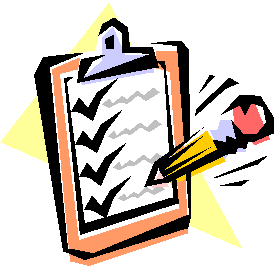 Identification of Domains for Improvement
Select a domain that produces quick results and quick wins in quality and costs. These results convince the stakeholders that further investments are well spent.
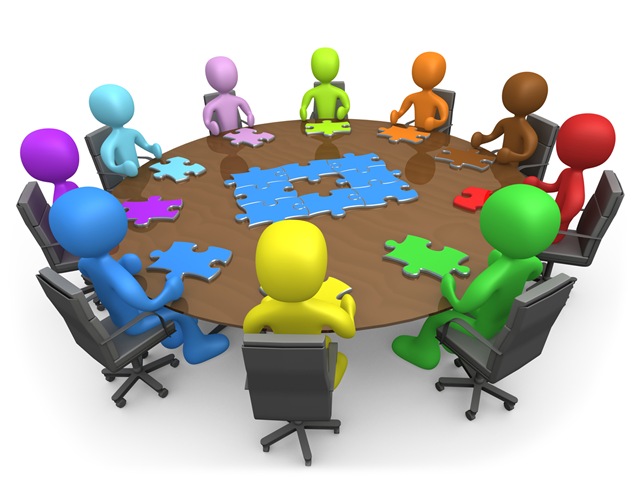 Make sure goals are attainable.
Formulation of a National Programme on Integrated Statistics
First, get commitment from top-management, stakeholders and financiers on: 
aims and scope
expected benefits
rough estimate of the costs
expected timeline
involved parties
chosen approach
limited number of independent  sub programmes and projects
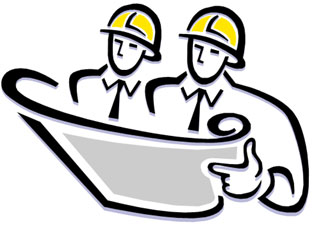 Then, develop detailed programme and basis for official agreement.
Communication and Advocacy
Communication and advocacy for the programme on integrated statistics is essential, to achieve, maintain commitment and support and overcome resistance for the programme.
External communication should target important stakeholders such as main users (ministries, planning offices, parliament, Central Bank) and statistics producers (ministries, Central Bank).
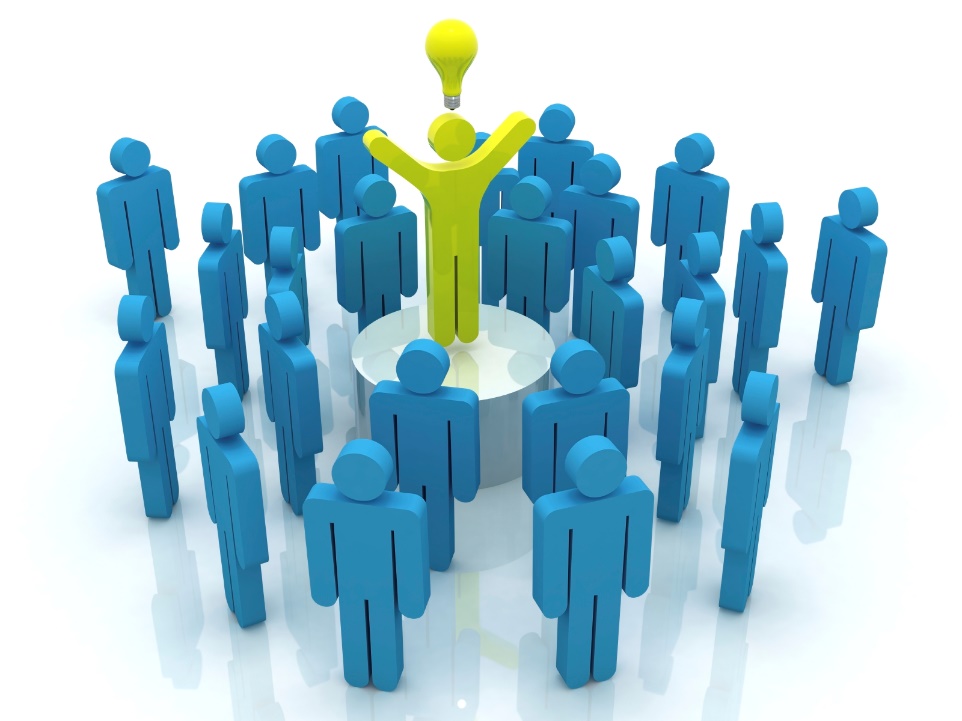 Internal communication is essential to create support, commitment and to overcome resistance of employees and managers in the production process.
Governance of the Programme
Designing, developing and implementing an integrated system of statistics is an extensive process and requires extra provisions for a good programme management. 

Programme boards, steering committees and programme managers chaired by the senior manager are needed.
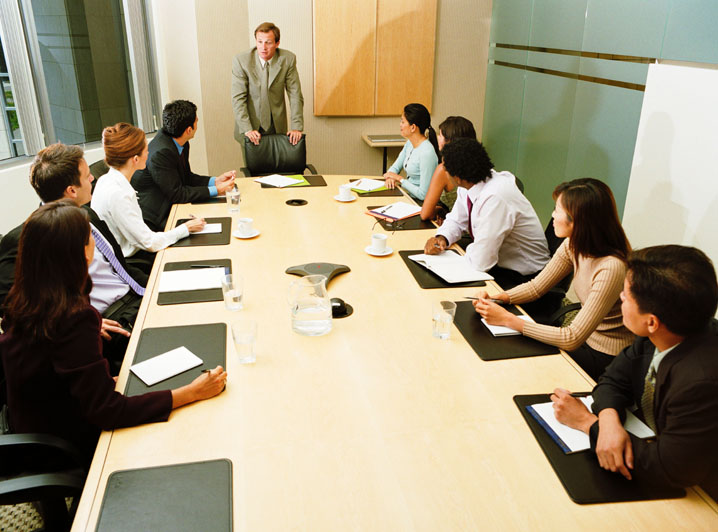 Design of Integrated Systems of Statistics
Design in detail  the whole chain of all processes.
Estimate: costs of development costs, time needed for development and implementation.
Quantify gains 
Be aware of possible consequences.
Before start all bottlenecks must be solved.
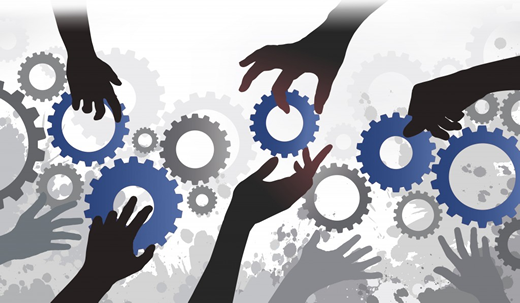 Evaluation of the Programme
Integrated systems of statistics are value chains and the strength of a chain is determined by its weakest link. 
Evaluate integrated systems continuously to make sure that all targets are reached. 
Plan, control and monitor the total production process across the complete chain.
Integrated systems of statistics are  networks of information flows. 
It takes time and effort to get them running smoothly and a lot of attention to keep them running.
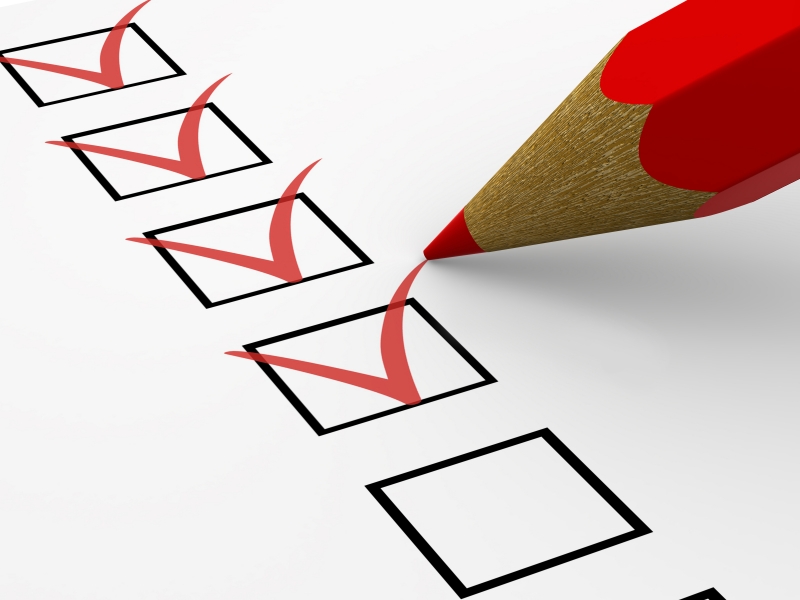 Conclusions
Considerable challenges in responding to the varied and multitude of new demands on official statistics in the post 2015 era
Delaying modernization will only compound the challenges
Solution:
move away from a fragmented and silo approach
towards an integrated systems approach for producing statistical outputs 
The way forward is to:
 carefully plan and execute the redesign of the production processes at the country level
Supported by a global strategy on integrated statistics
Points for discussion
How can we make and communicate the business case that benefits exceed the costs of national programmes on integrated statistics in support of the post-2015 development agenda?
What are the challenges and constraints for national statistical agencies in implementing the proposed organizational principles on institutional arrangements and the harmonisation of statistical production processes into corporate services for integrated national statistical systems?
What are the modalities for statistical capacity building, coordination and partnerships for launching national modernization programmes on integrated statistics?
Statistical Business and Information Architecture
Corporate services
Business & Information Architecture of Statistical Process
2
1
3
9
10
8
4
5
7
6
6. Analyse
7. Disseminate
8. Evaluate
9. Consumers of Statistics
10. Suppliers of Inputs
Special needs
Design
Build
Collect
Process
Statistical Production Process
7
4
5
6
d
e
a
c
b
Data Depositories
a. Raw Input Base
b. Input Base
c. Micro Base
d. Raw Output Base
e. Output Base
Production Phases
4. Collect
5. Process
6. Analyse
7. Disseminate
Corporate service: Business register
2
1
3
9
10
Register
8
4
5
7
6
6. Analyse
7. Disseminate
8. Evaluate
9. Consumers of Statistics
10. Suppliers of Inputs
Special needs
Design
Build
Collect
Process
Corporate service: Bureau of Standards
2
1
3
9
10
BoS
8
4
5
7
6
6. Analyse
7. Disseminate
8. Evaluate
9. Consumers of Statistics
10. Suppliers of Inputs
Special needs
Design
Build
Collect
Process
Corporate service: Data Collection
2
1
3
9
10
DC
8
4
5
7
6
6. Analyse
7. Disseminate
8. Evaluate
9. Consumers of Statistics
10. Suppliers of Inputs
Special needs
Design
Build
Collect
Process
Corporate service: Large & Complex Companies
2
1
3
9
10
L&C C
8
4
5
7
6
6. Analyse
7. Disseminate
8. Evaluate
9. Consumers of Statistics
10. Suppliers of Inputs
Special needs
Design
Build
Collect
Process
Corporate service: Project management
2
1
3
9
10
PM
8
4
5
7
6
6. Analyse
7. Disseminate
8. Evaluate
9. Consumers of Statistics
10. Suppliers of Inputs
Special needs
Design
Build
Collect
Process
Corporate service: Methodology
2
1
3
9
10
Meth
8
4
5
7
6
6. Analyse
7. Disseminate
8. Evaluate
9. Consumers of Statistics
10. Suppliers of Inputs
Special needs
Design
Build
Collect
Process
Corporate service: IT Services
2
1
3
9
10
ITS
8
4
5
7
6
6. Analyse
7. Disseminate
8. Evaluate
9. Consumers of Statistics
10. Suppliers of Inputs
Special needs
Design
Build
Collect
Process